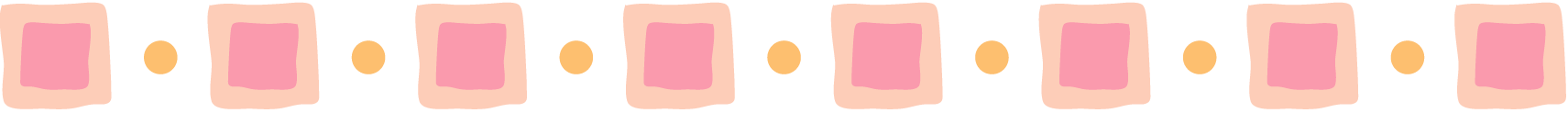 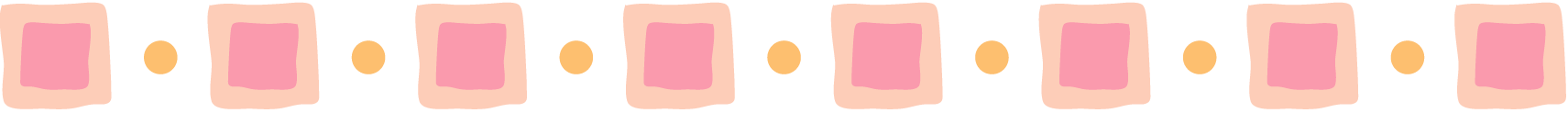 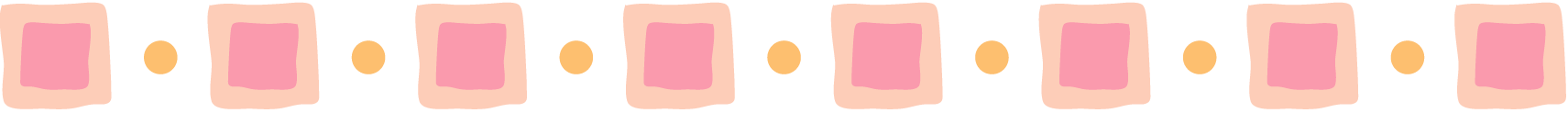 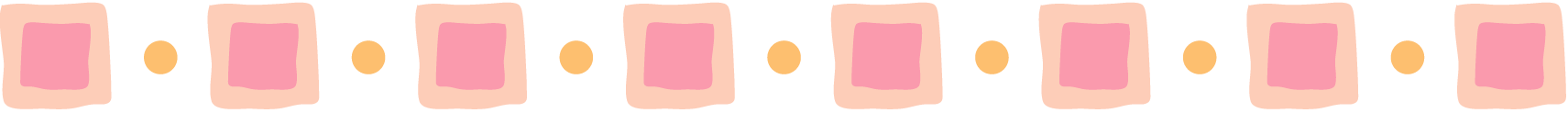 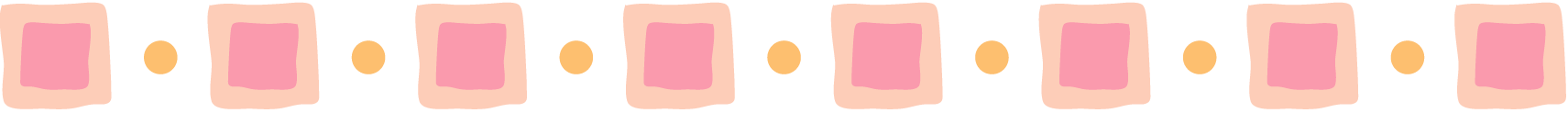 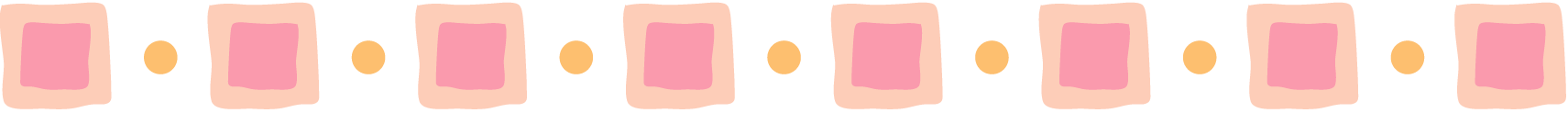 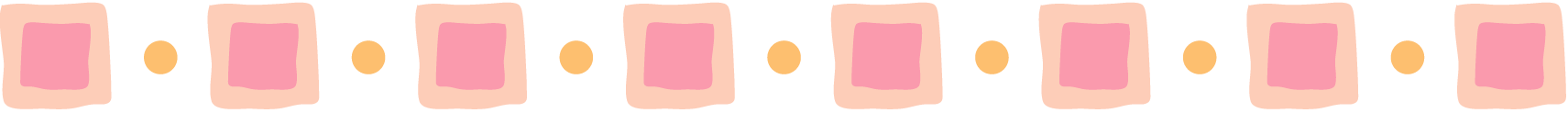 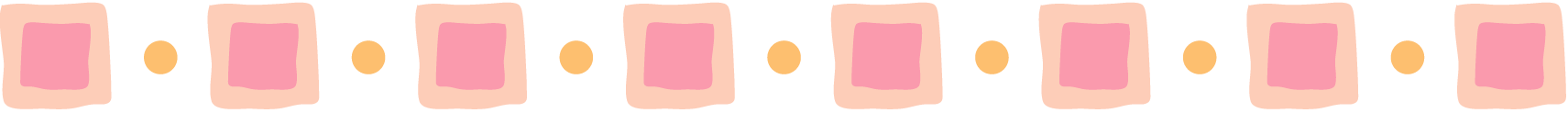 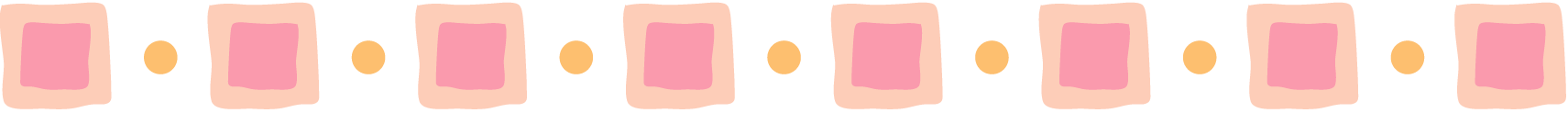 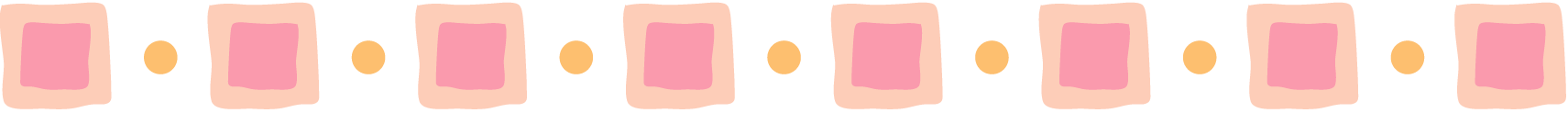 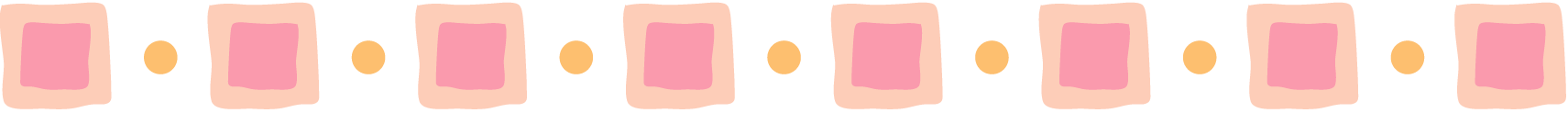 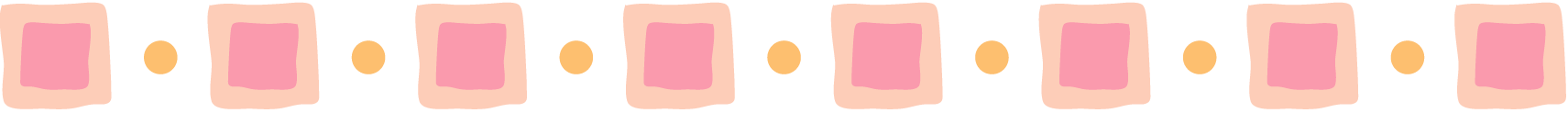 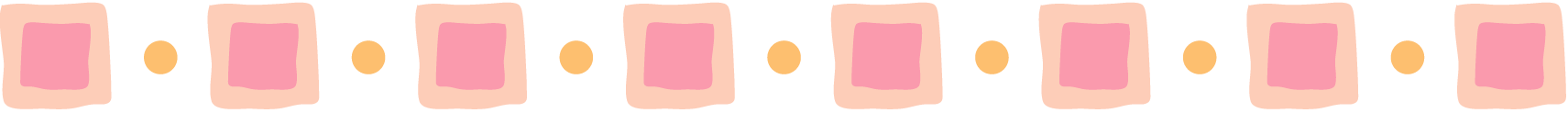 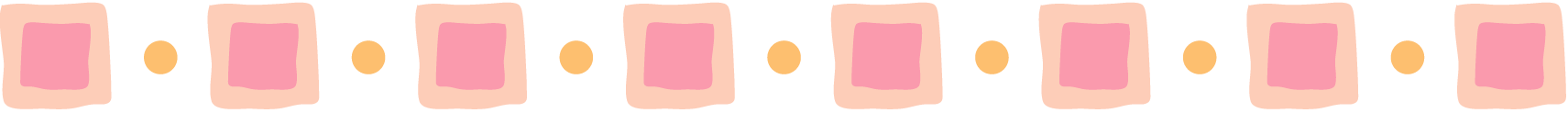 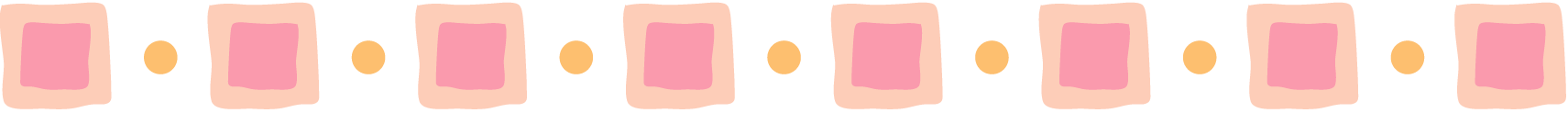 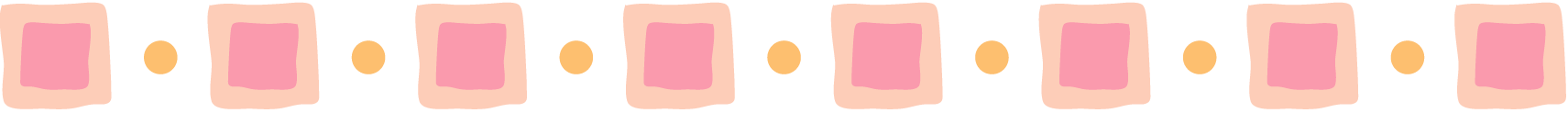 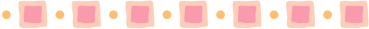 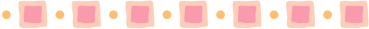 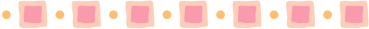 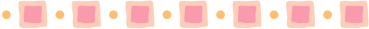 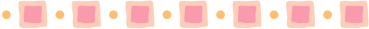 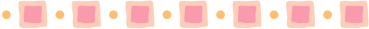 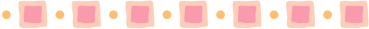 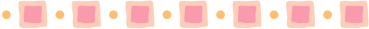 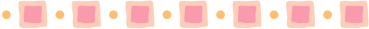 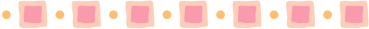 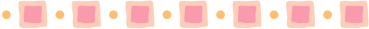 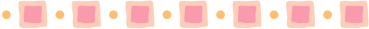 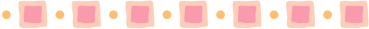 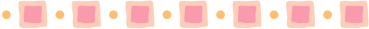 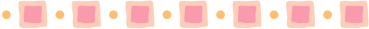 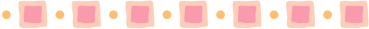 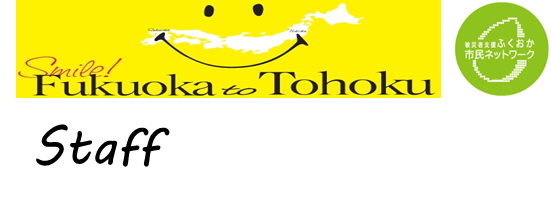 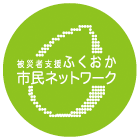 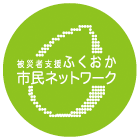 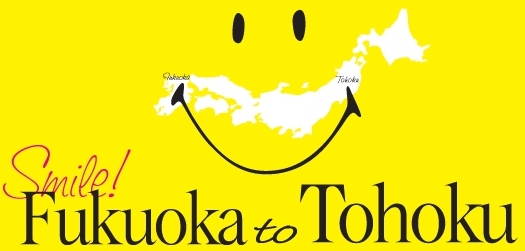 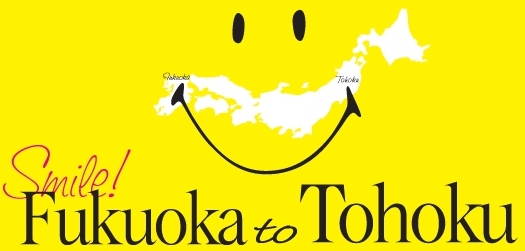 Staff
Staff
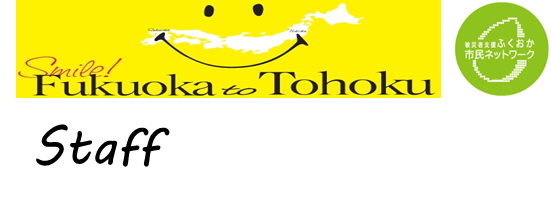 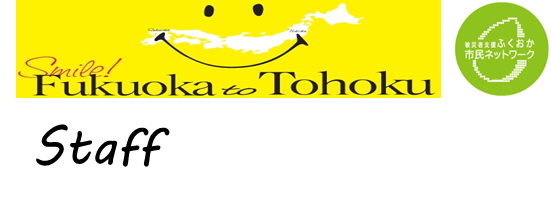 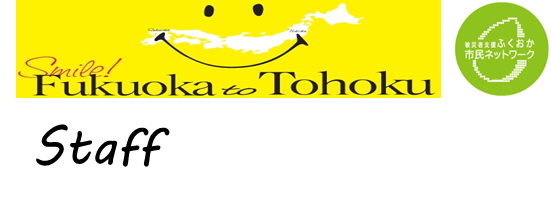 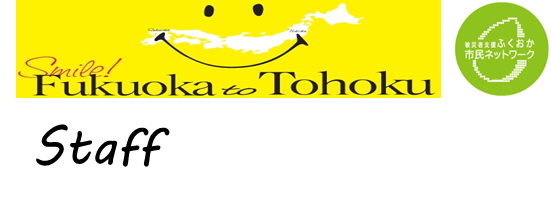 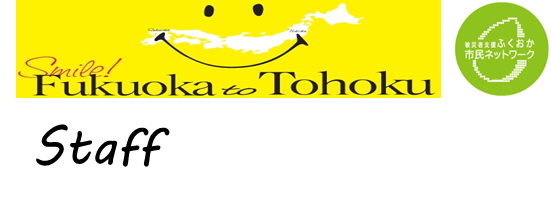